Create your first PowerPoint 2013 presentation
In the message bar, click Enable Editing,
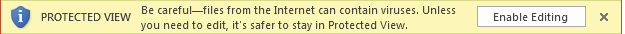 then press F5 or click Slide Show > From Beginning to start the course.
If the videos in this course don’t play, you may need to download QuickTime or just switch to PowerPoint 2013.
j
Create your first PowerPoint 2013 presentation
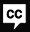 Closed captions
Press F5 to start, Esc to stop
1/5 videos
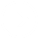 2:05
1:49
2:37
2:02
1:20
Help
Get started
Save and print
Finalize
Run
Feedback
Summary
Insert things
Create your first PowerPoint 2013 presentation
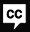 Closed captions
Press F5 to start, Esc to stop
2/5 videos
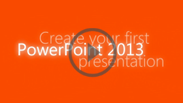 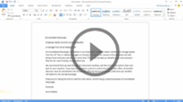 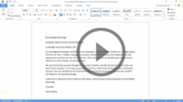 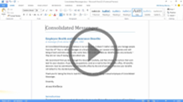 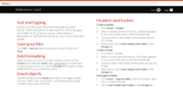 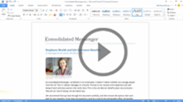 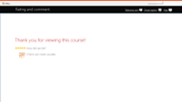 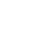 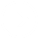 2:05
1:49
2:37
2:02
1:20
Help
Get started
Save and print
Finalize
Run
Feedback
Summary
Insert things
Create your first PowerPoint 2013 presentation
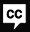 Closed captions
Press F5 to start, Esc to stop
3/5 videos
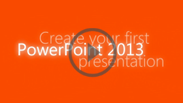 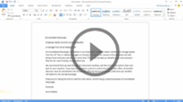 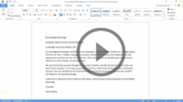 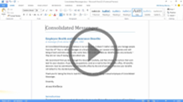 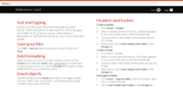 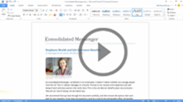 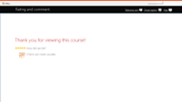 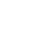 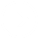 2:05
1:49
2:37
2:02
1:20
Help
Get started
Save and print
Finalize
Run
Feedback
Summary
Insert things
Create your first PowerPoint 2013 presentation
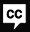 Closed captions
Press F5 to start, Esc to stop
4/5 videos
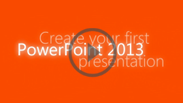 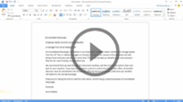 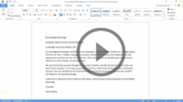 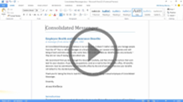 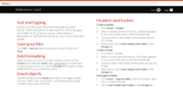 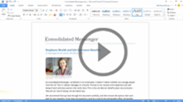 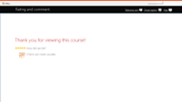 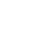 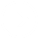 2:05
1:49
2:37
2:02
1:20
Help
Get started
Save and print
Finalize
Run
Feedback
Summary
Insert things
Create your first PowerPoint 2013 presentation
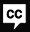 Closed captions
Press F5 to start, Esc to stop
5/5 videos
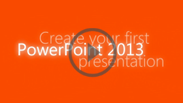 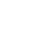 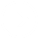 2:05
1:49
2:37
2:02
1:20
Help
Get started
Save and print
Finalize
Run
Feedback
Summary
Insert things
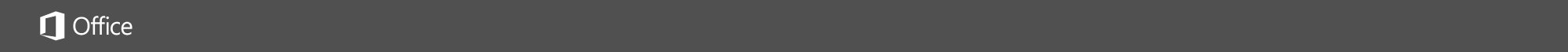 Help
Course summary—Create your first PowerPoint 2013 presentation
Course summary
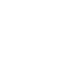 Start using PowerPoint
PowerPoint presentations work like slide shows. To convey a message or a story, you break it down into slides. Think of each slide as a blank canvas for the pictures, words, and shapes that will help you build your story.

Save your presentation 
Click File > Save, pick or browse to a folder, type a name for your presentation in the File name box, and click Save. And save your work as you go - hit Ctrl+S often.

Insert some things
On the Insert tab, you can add pictures, shapes, SmartArt graphics, charts, and more to get away from a presentation full of bullet points and make your presentation more visually interesting.

Finalize and review
On the Design tab, click the Themes gallery to apply professional designs. And preview your slide show before delivering it to your audience. You can even get review comments on it from others.
Prepare and run your presentation. 
Learn about the advantages of using Presenter view. On the Slide Show tab, check the Use Presenter View box.
See also
More training courses
Basic tasks for creating a PowerPoint 2013 presentation
What's new in PowerPoint 2013
Press F5 to start, Esc to stop
2
3
4
1
5
6
7
8
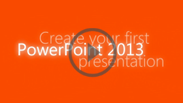 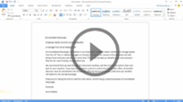 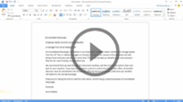 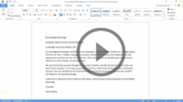 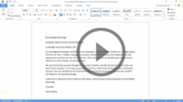 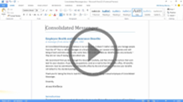 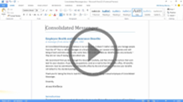 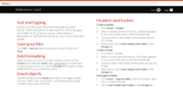 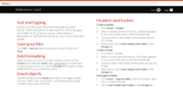 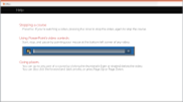 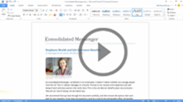 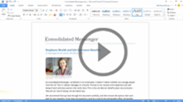 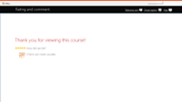 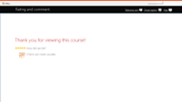 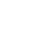 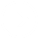 2:05
1:49
2:37
2:02
1:20
Help
Get started
Save and print
Finalize
Run
Summary
Feedback
Insert things
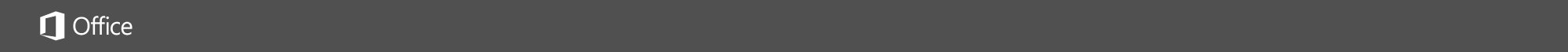 Help
Rating and comments
Course summary
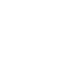 How did we do? Please tell us what you think
Thank you for viewing this course!
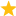 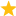 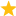 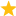 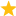 Check out more courses
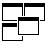 Press F5 to start, Esc to stop
2
3
4
1
5
6
7
8
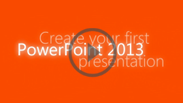 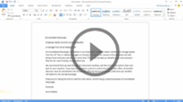 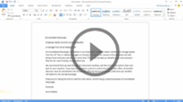 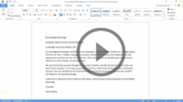 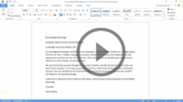 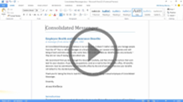 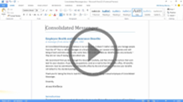 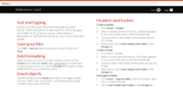 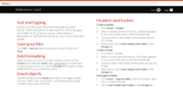 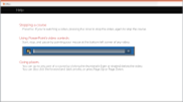 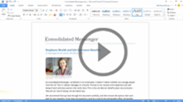 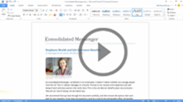 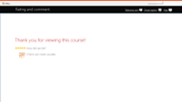 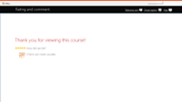 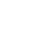 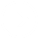 2:05
1:49
2:37
2:02
1:20
Help
Get started
Save and print
Finalize
Run
Summary
Feedback
Insert things
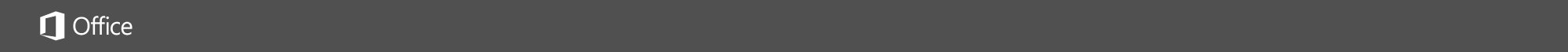 Help
Help
Course summary
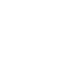 Using PowerPoint’s video controls
Point at the bottom edge of any video to start, stop, pause, or rewind. You drag to rewind.
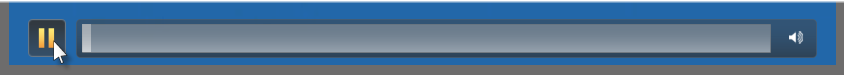 Stopping a course
If you’re viewing online, click your browser’s Back button. If you’re viewing offline, press Esc. If you’re watching a video, press Esc once to stop the video, again to stop the course.
Going places
You can go to any part of a course by clicking the thumbnails (light or shaded) below the video. You can also click the forward and back arrows, or press Page Up or Page Down.
If you download a course and the videos don’t play
Click Enable Editing                     if you see that button. If that doesn’t work, you may have PowerPoint 2007 or earlier. If you do, you need to get the PowerPoint Viewer. If you have PowerPoint 2010, you need the QuickTime player, or you can upgrade to PowerPoint 2013.
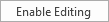 Press F5 to start, Esc to stop
2
3
4
1
5
6
7
8
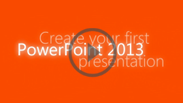 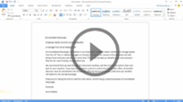 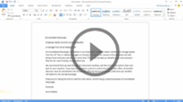 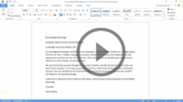 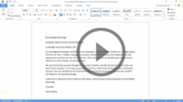 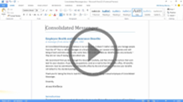 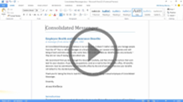 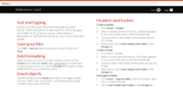 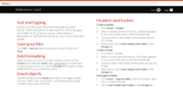 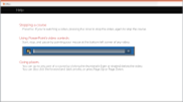 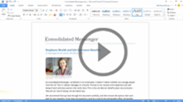 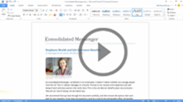 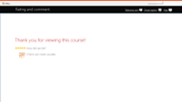 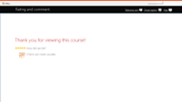 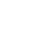 2:05
1:49
2:37
2:02
1:20
Help
Get started
Save and print
Finalize
Run
Summary
Feedback
Insert things